李明淵的自我介紹
個人資料
生日:2000/08/01                                                         
血型：A                                                                                       
星座:獅子座
住址:台中市北屯區景賢路161號
興趣:看電影,動畫 玩電腦
喜歡的運動:羽球和游泳
個性:好相處
未來期許:比前一天的自己更加認真
我的家庭
我家是個小家庭,而我是獨生子,所以家中有我,媽媽,爸爸,我們是雙薪家庭,國中以前我都是在保母家或安親班度過,而我的國小是就讀西區的大勇國小,國中及高中都是就讀明道中學,而我也搬過兩次家,國小時住在西區美村路,國中時搬去南屯區黎明東街,而現在這個家則是在北屯區景賢路,其原因只是媽媽想換新且大的房,後來因為調養身體搬到北屯這比較清幽,我們一家人快樂的過著每一天,且在親朋好友的來訪及問候下邁入愉快的下一年
明道中學
畢業當天的全家照
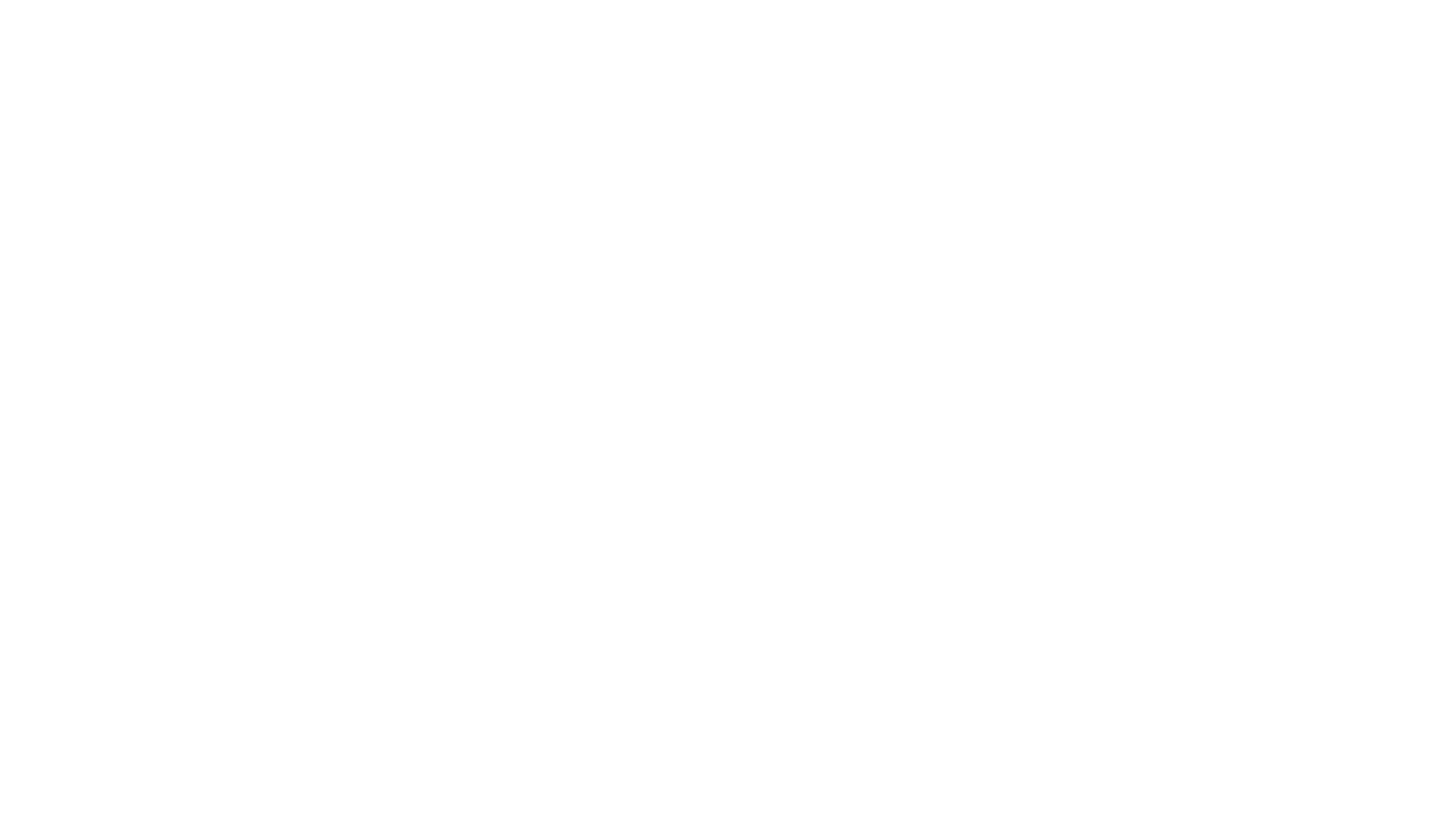 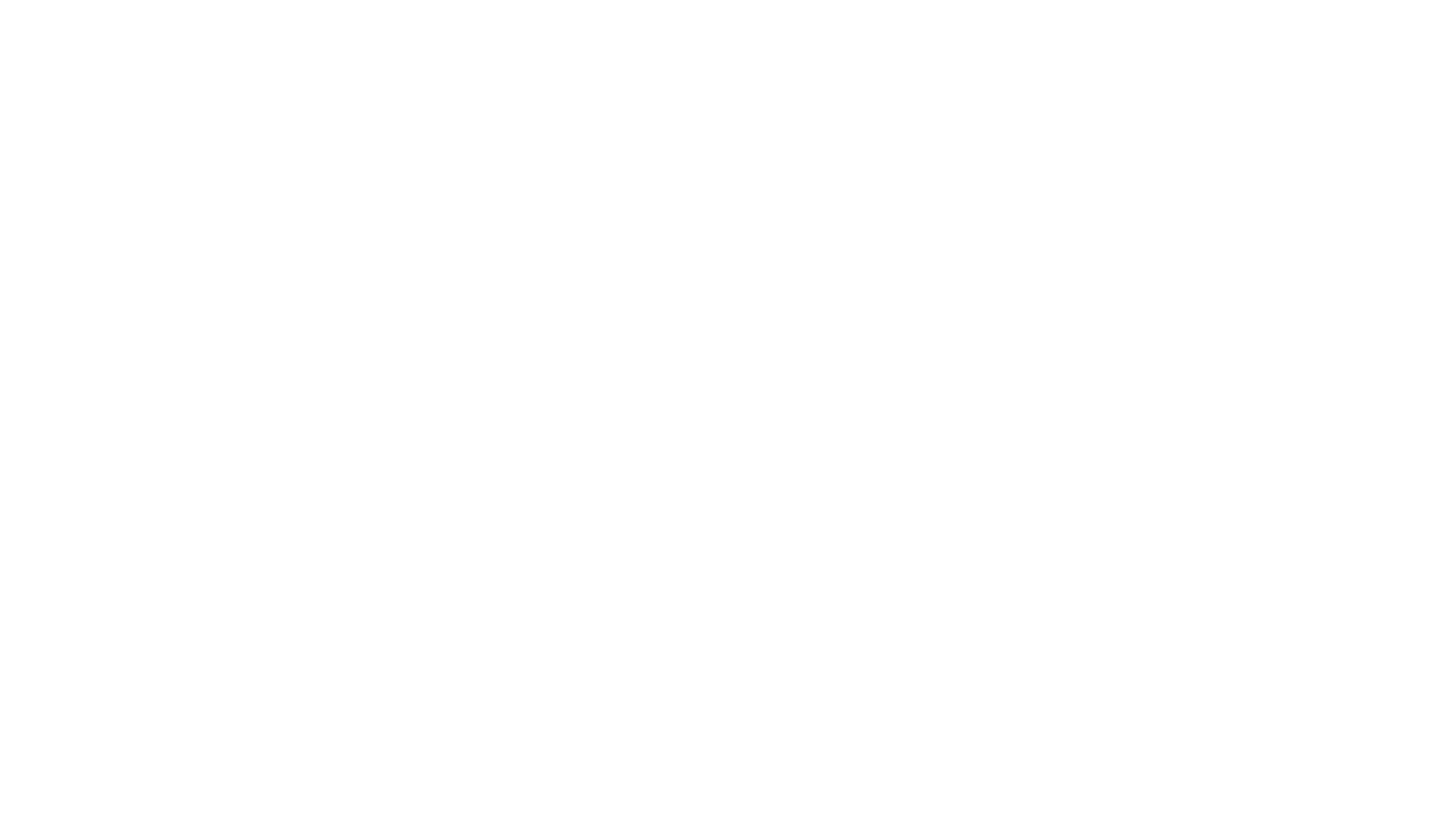 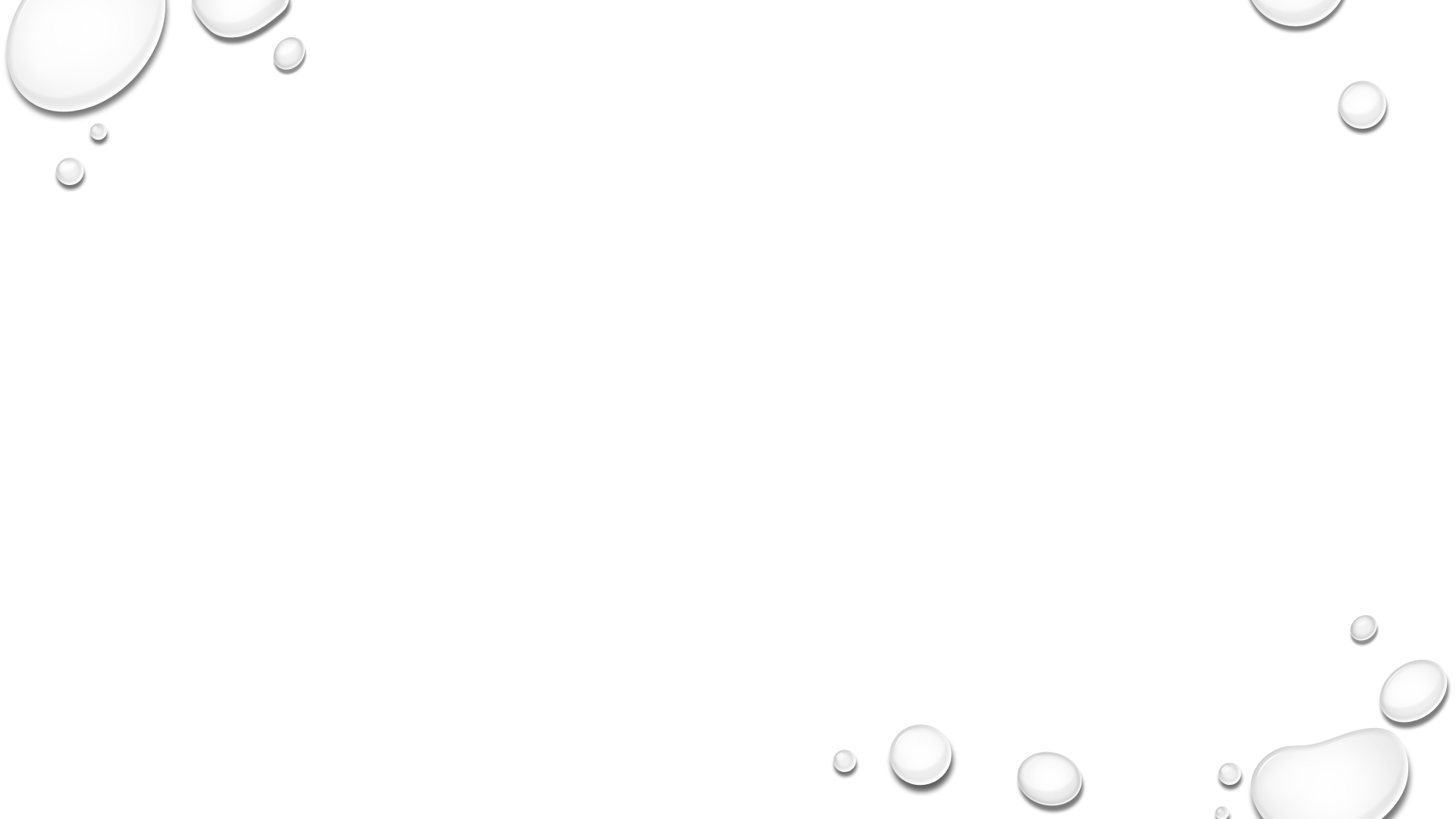 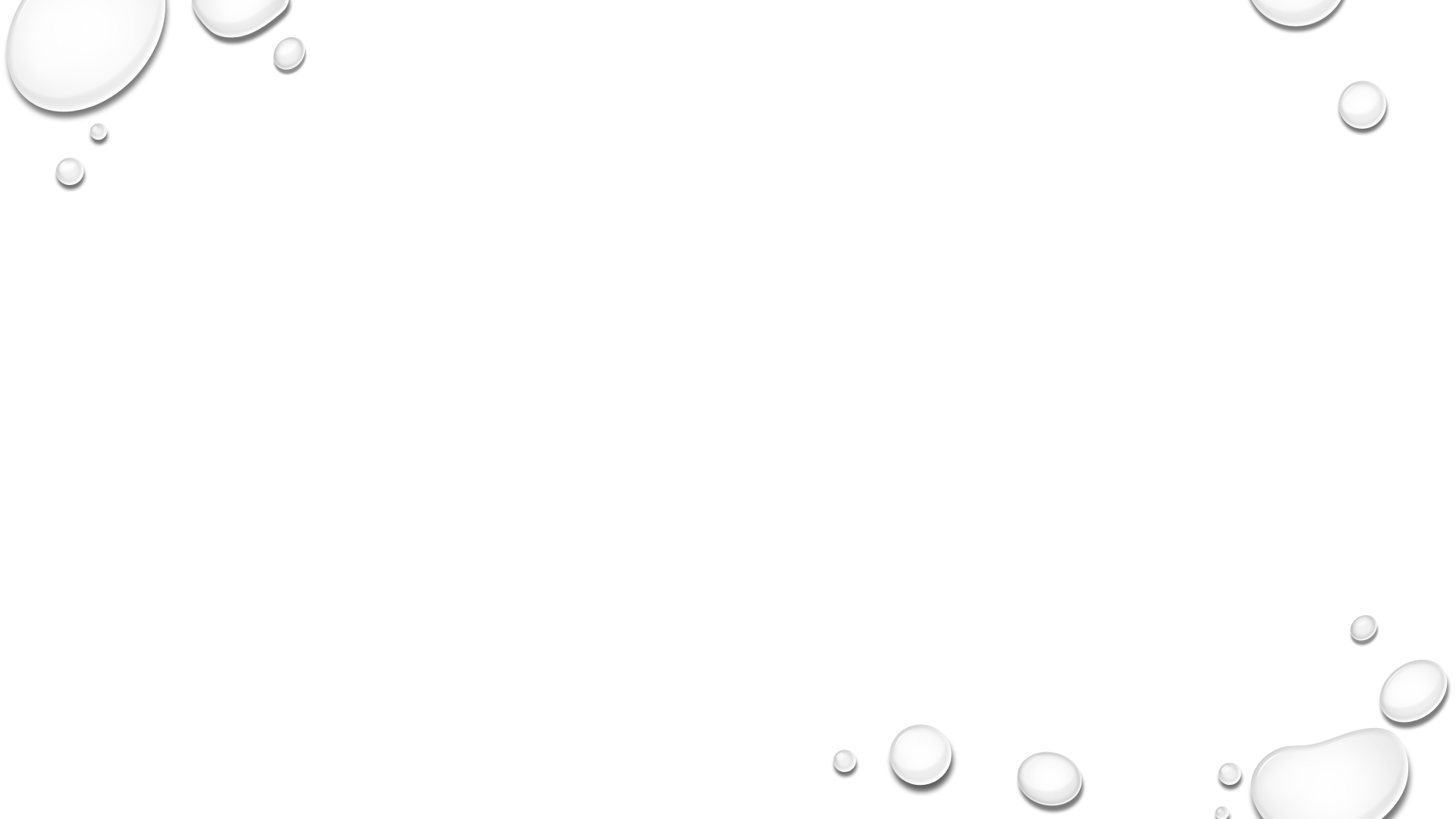 出遊照
和外公外婆去花博玩